Computer Graphics
Autumn 2024, Lecture 5: Raytracing
Kartic Subr
Raytracing?
Pinhole camera
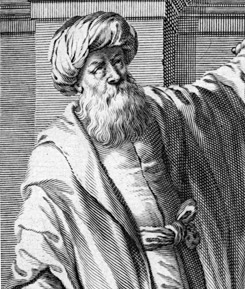 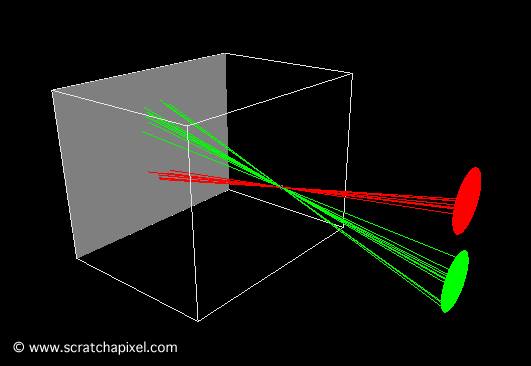 Ibn al-Haytham (965-1040 AD)
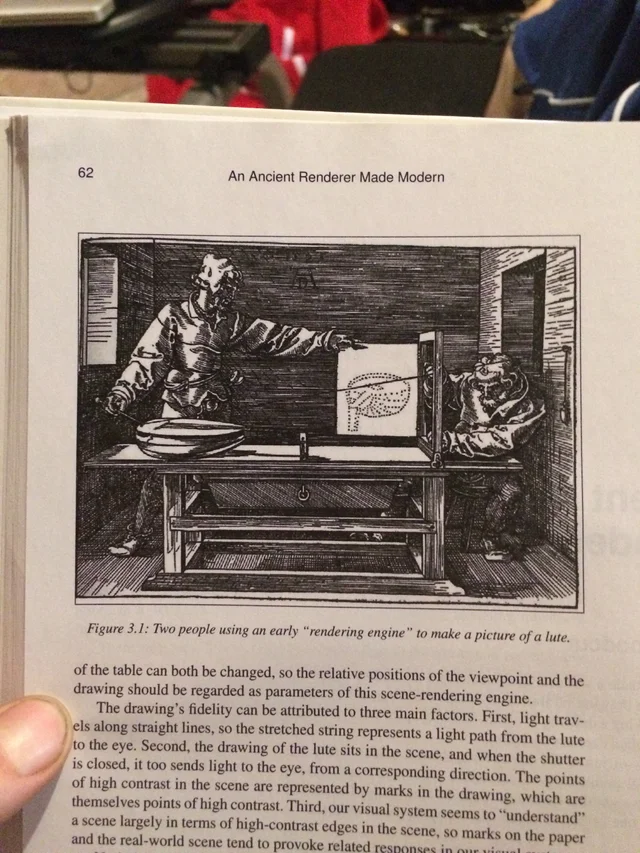 Albrecht Dürer,
1525
Computer Graphics: Principles and Practice, Third Edition by Kurt Akeley, Steven K. Feiner, James D. Foley, David F. Sklar, Morgan McGuire, Andries van Dam, John F. Hughes. See this video
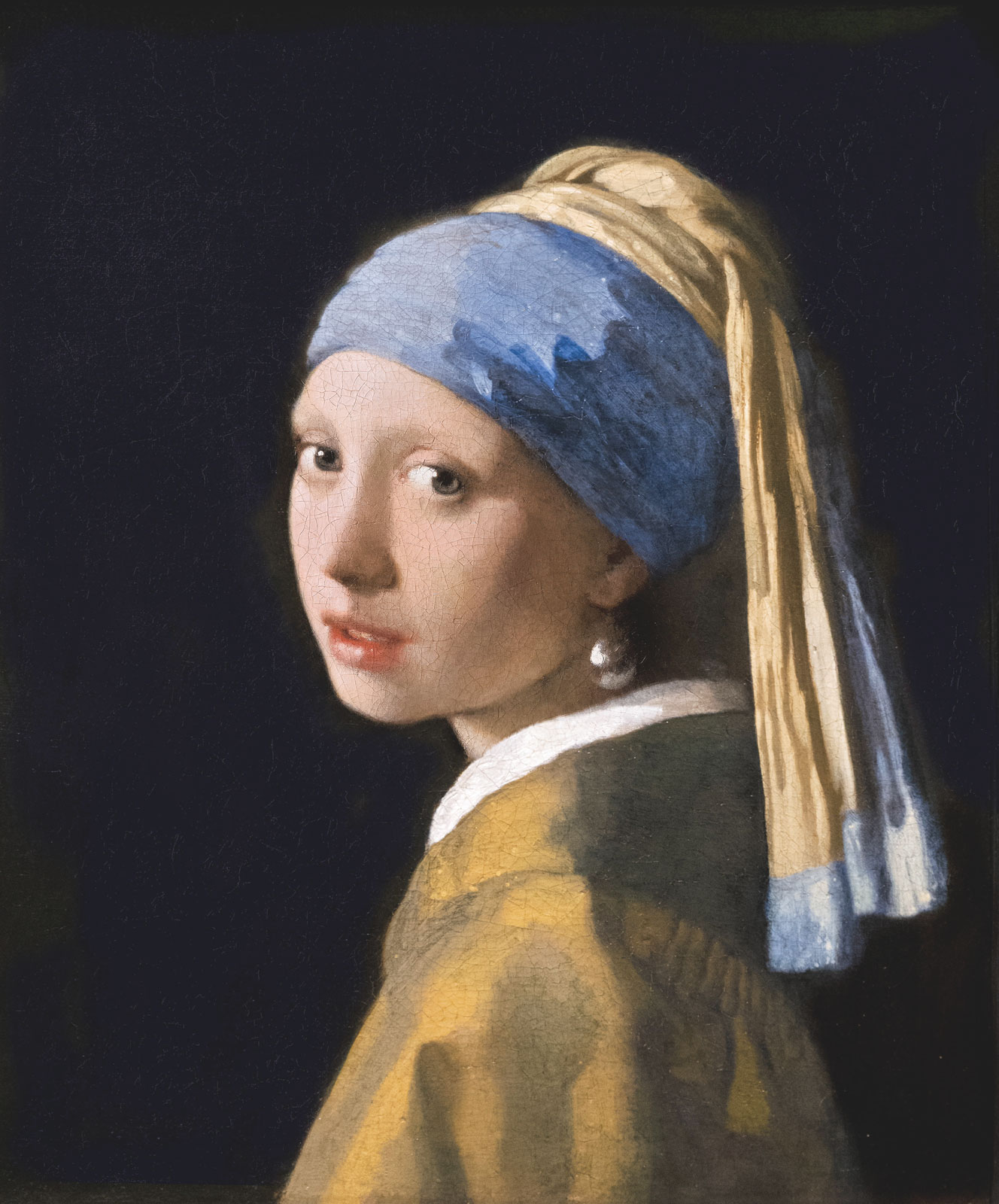 Johannes Vermeer17th Century
Vermeer’s comparator mirror
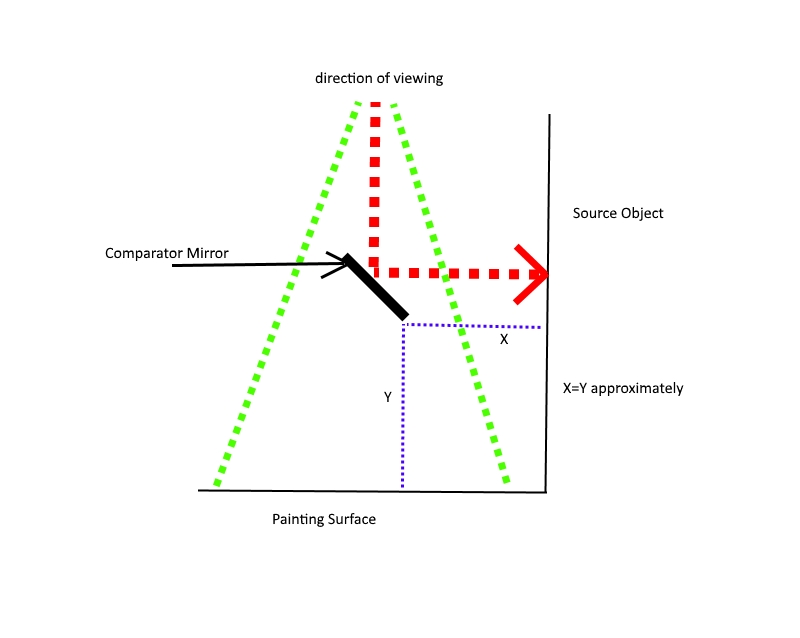 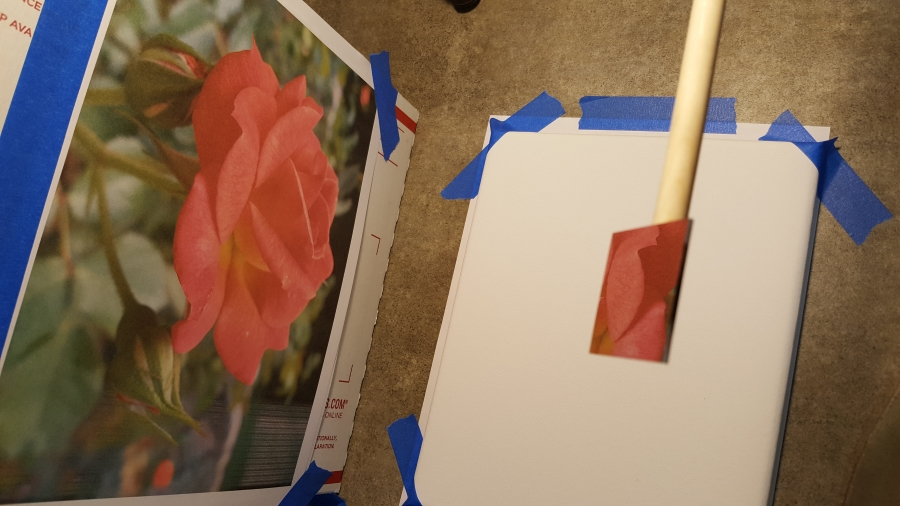 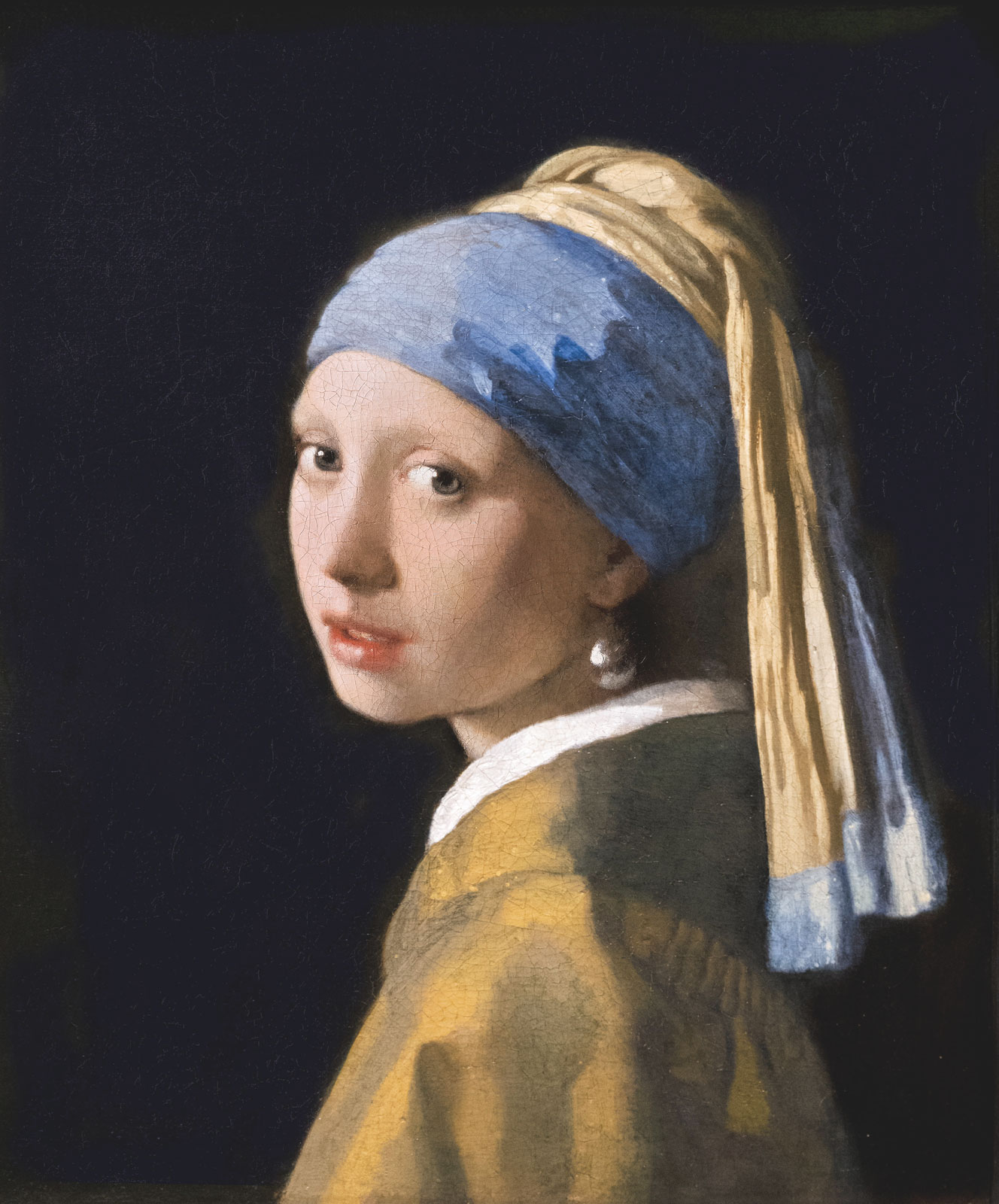 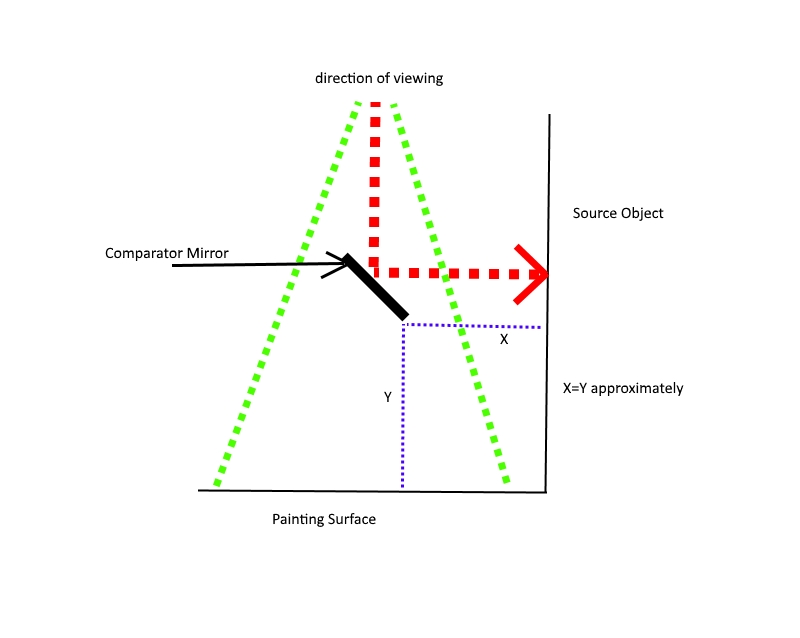 Vermeer’s comparator mirror
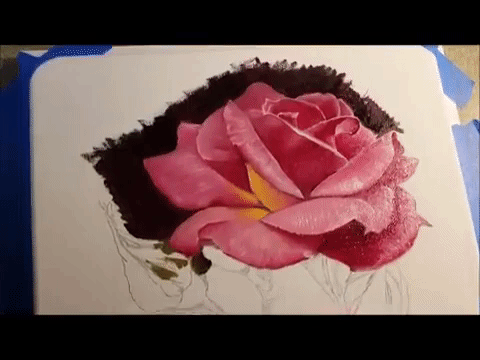 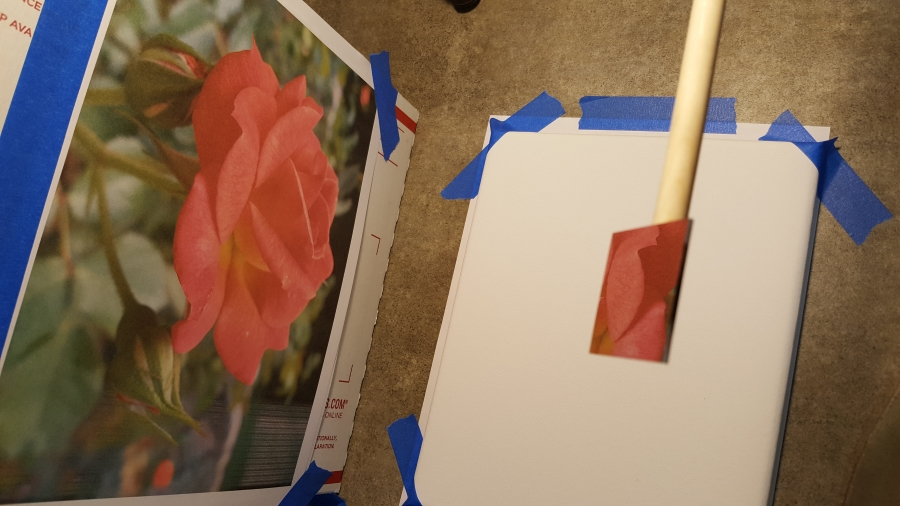 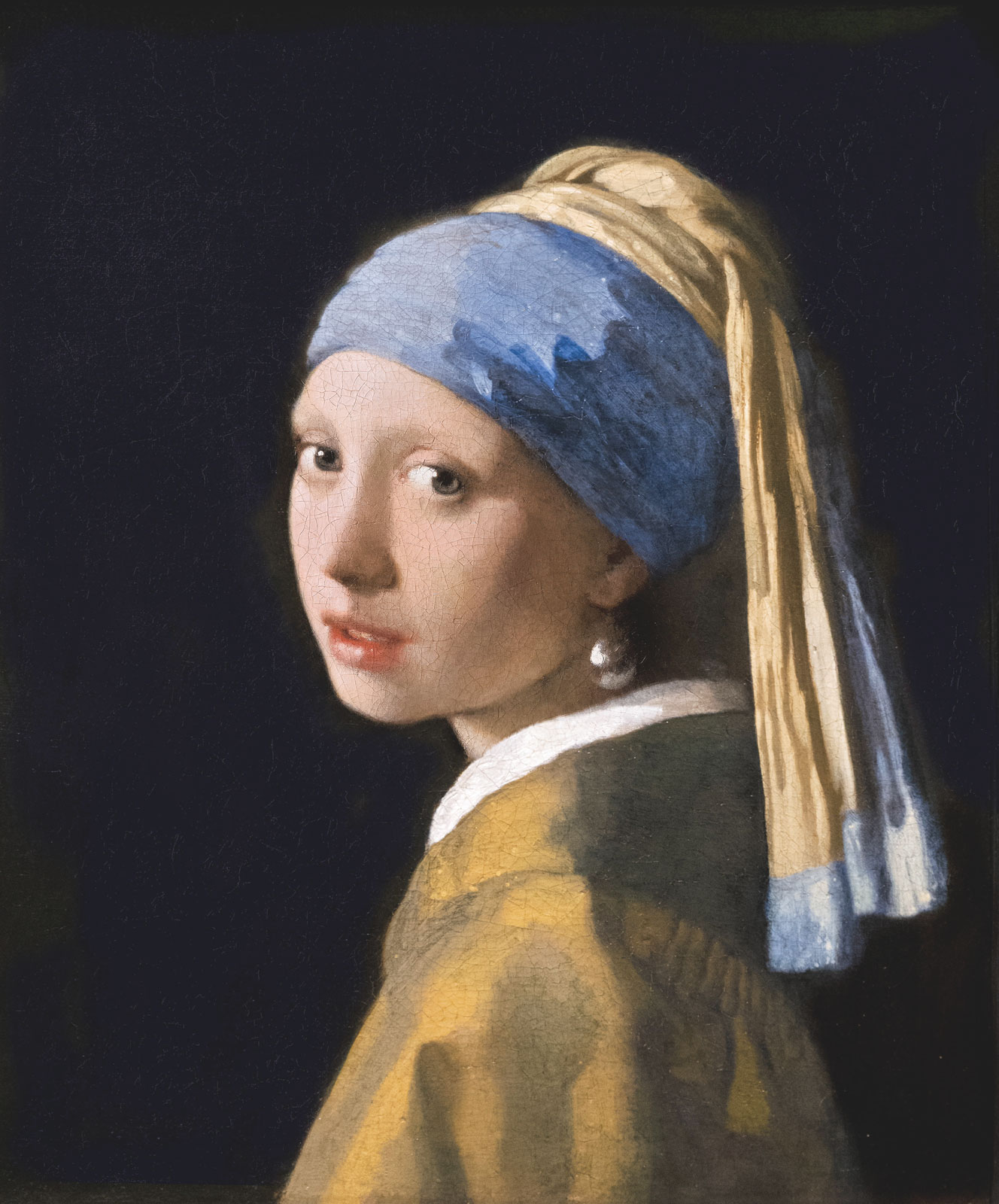 https://youtu.be/deAK0oV6Vt8
The next  200 years …
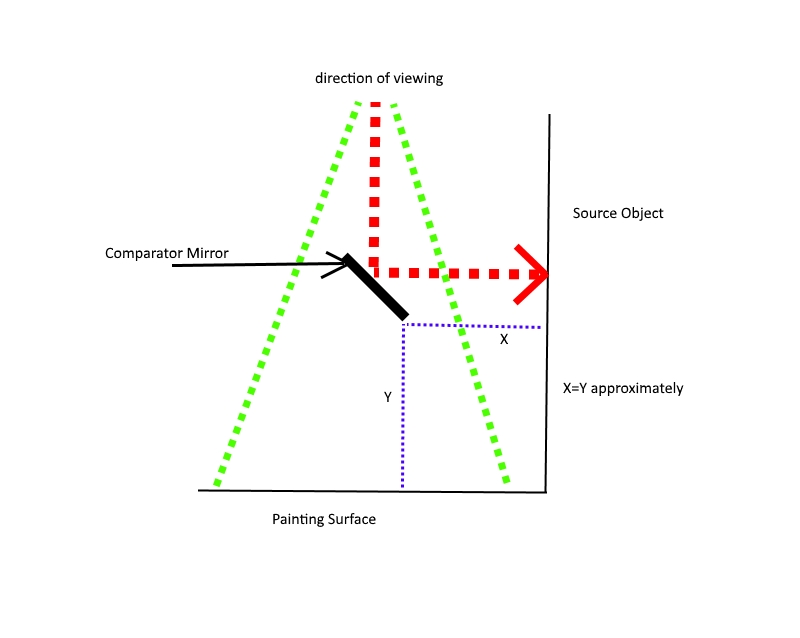 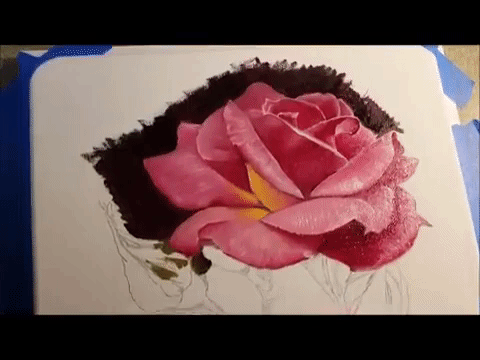 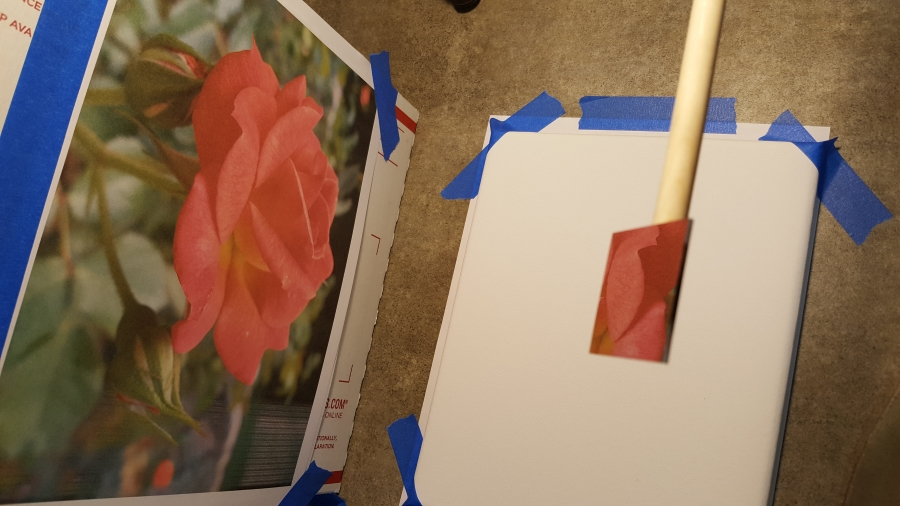 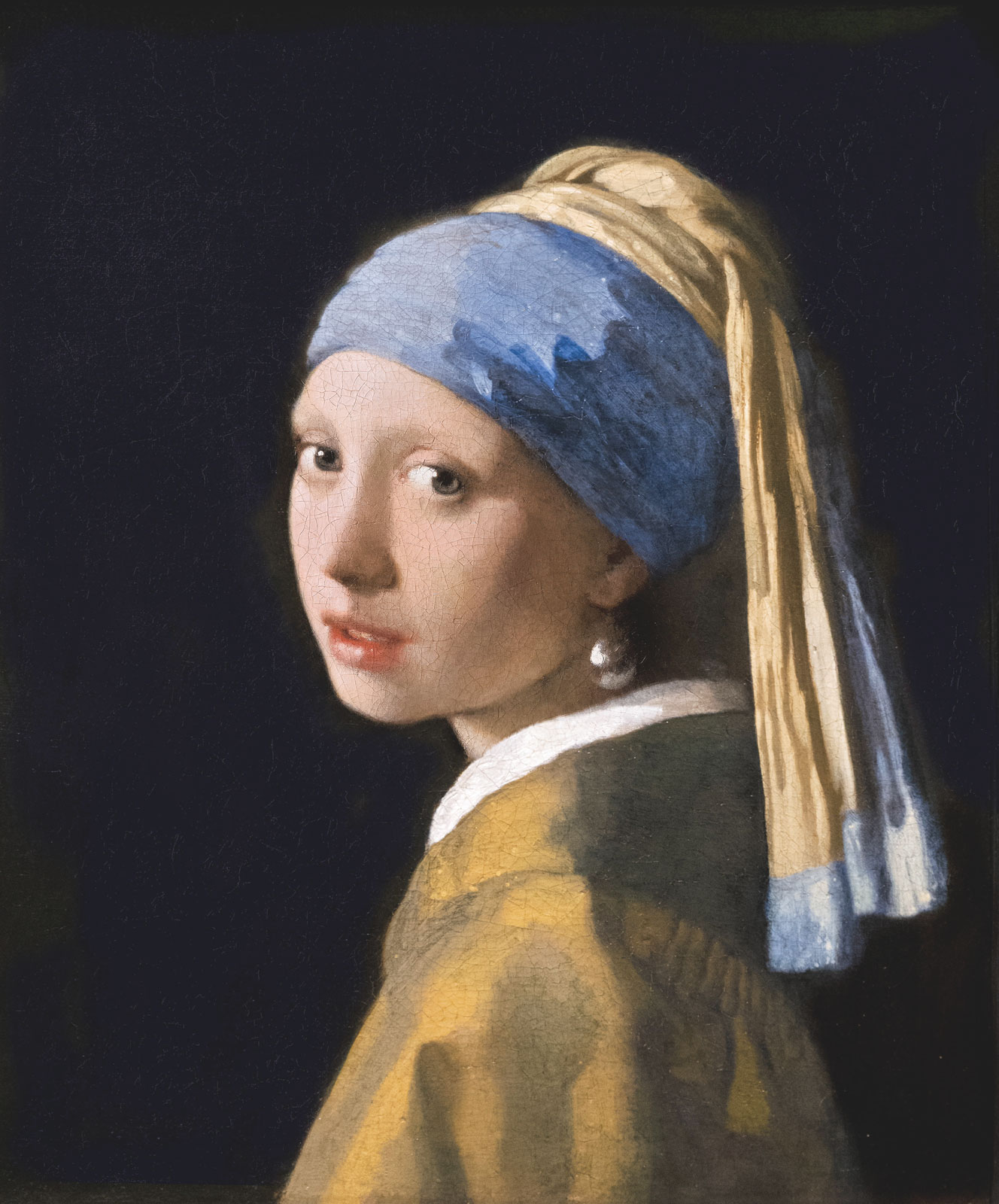 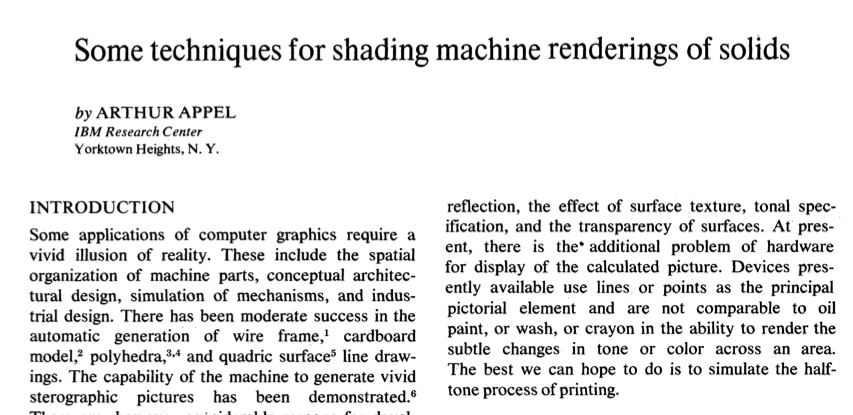 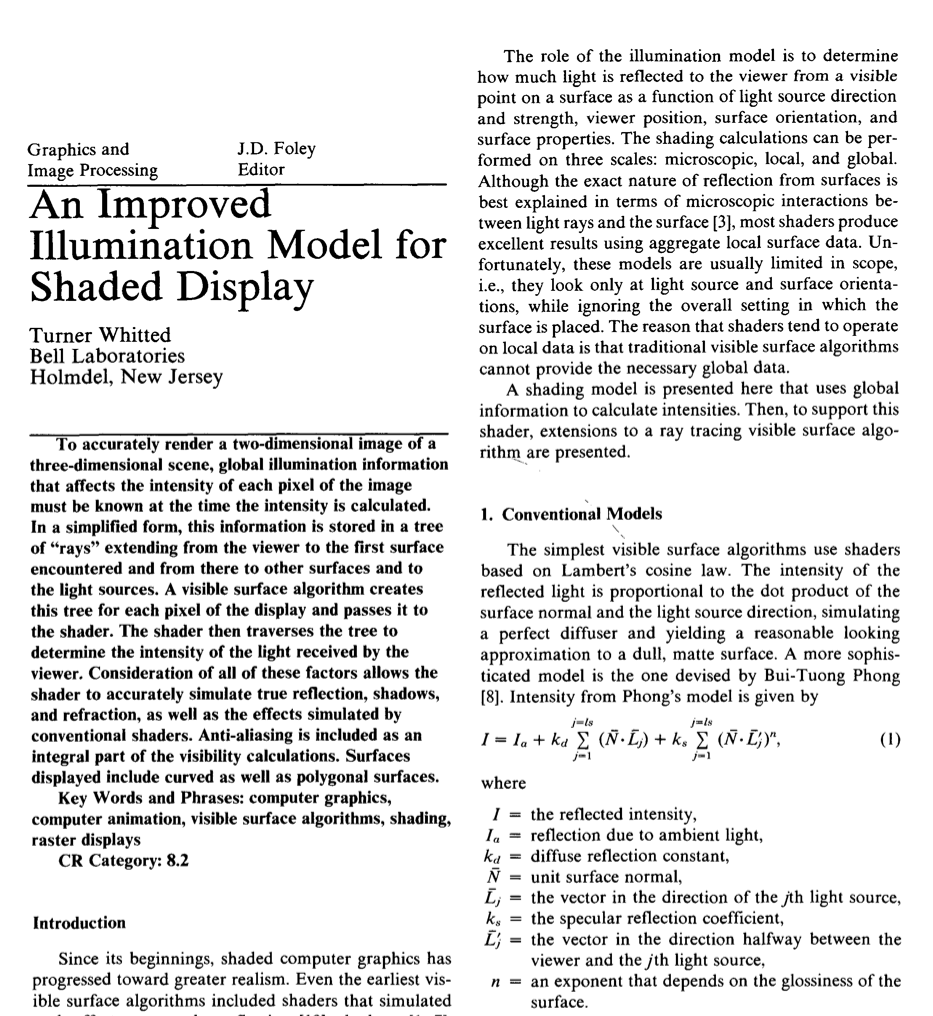 1968
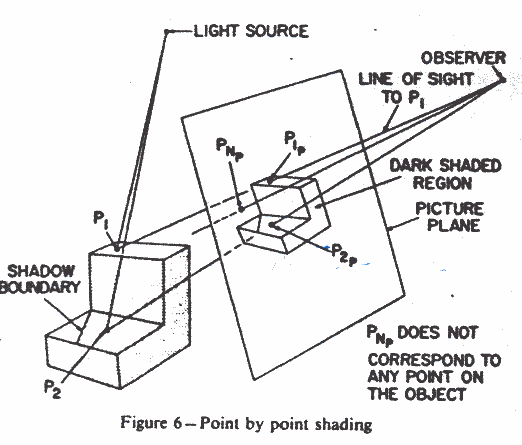 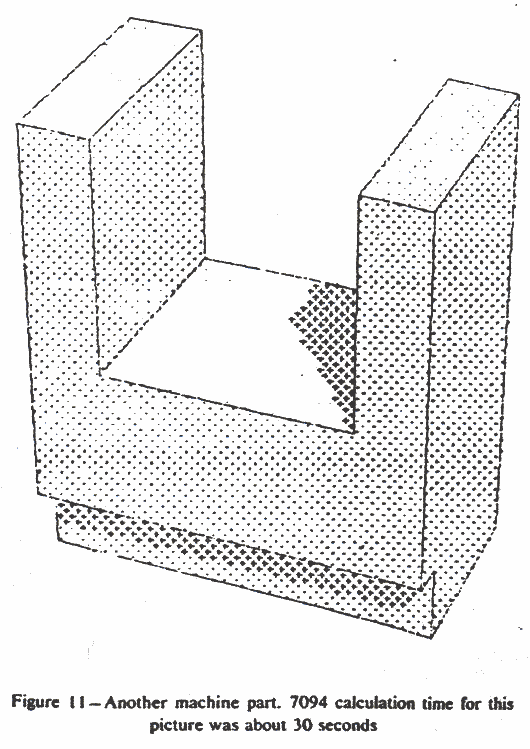 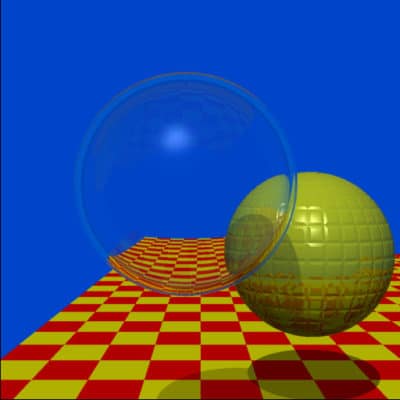 1979
Ray casting
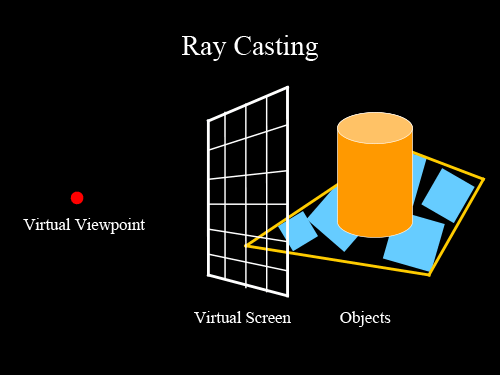 http://studiomaven.org/Context__Overview_of_Ray-Traced_Rendering.html
image credit
Ray casting
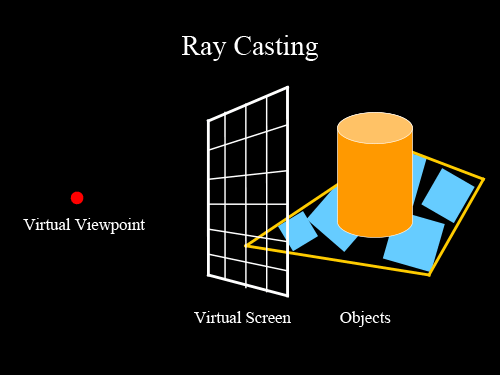 for each pixel p
    cast ray r through p into the scene
    test if r intersects objects in the scene
    if yes
        find closest intersection point h
        shade h
    else 
         return background colour (black)
    endif
1
2
3
http://studiomaven.org/Context__Overview_of_Ray-Traced_Rendering.html
image credit
1
Ray casting
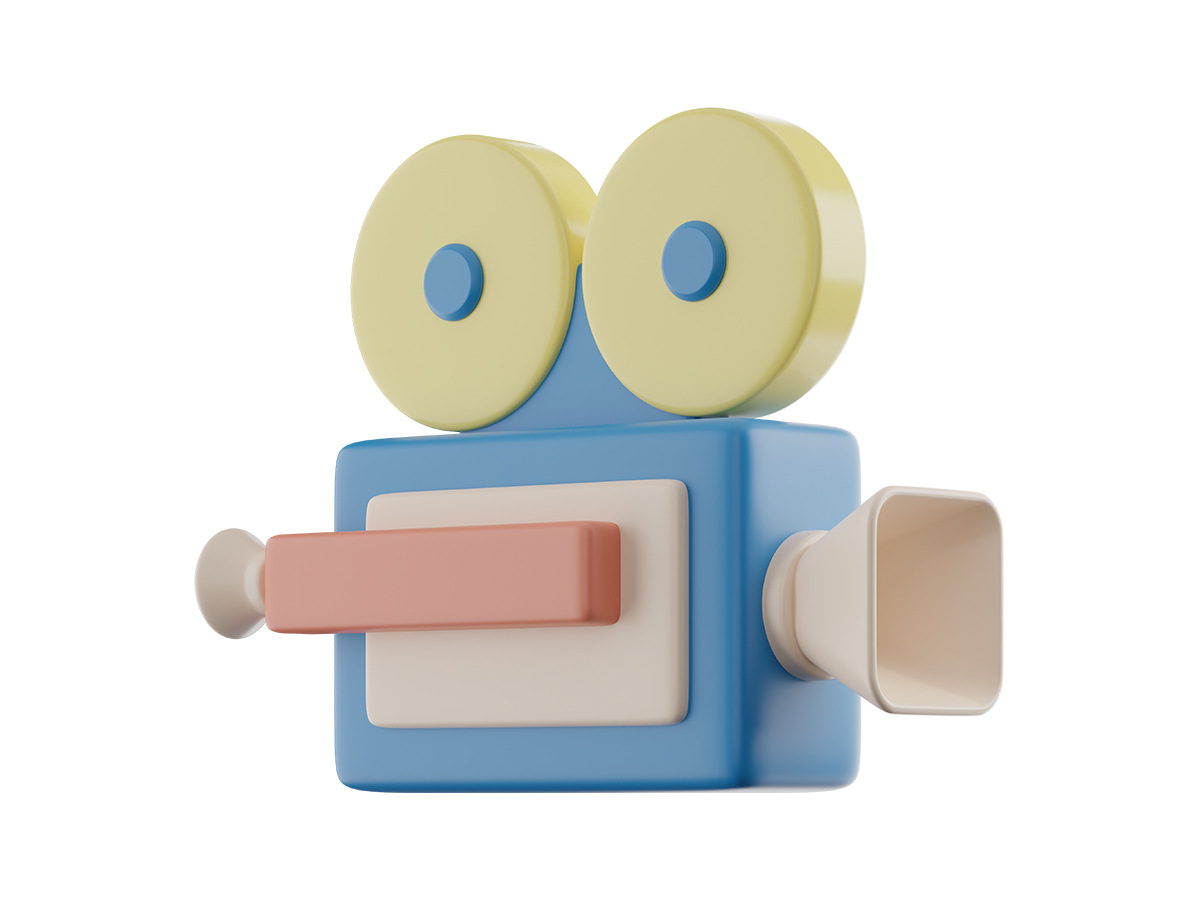 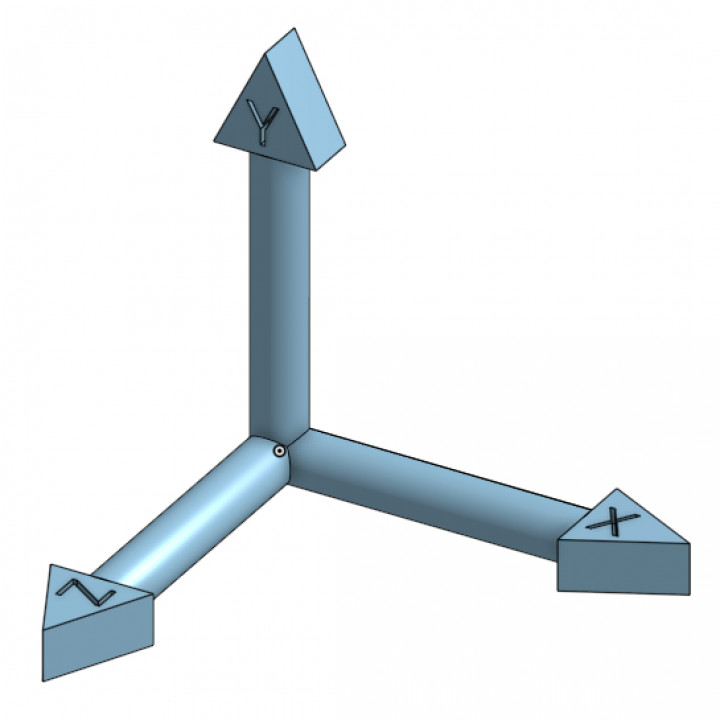 https://www.americanscientist.org/article/a-pixel-is-not-a-little-square
1
Ray casting
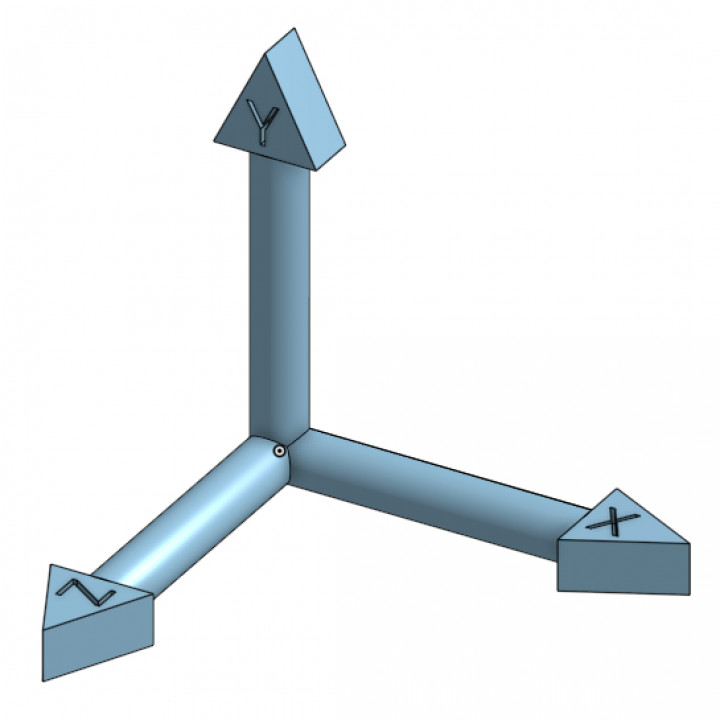 https://graphicscompendium.com/raytracing/02-camera
2
Ray intersection
p
r
intersection point ?
Ray – plane intersection
Ray – plane intersection
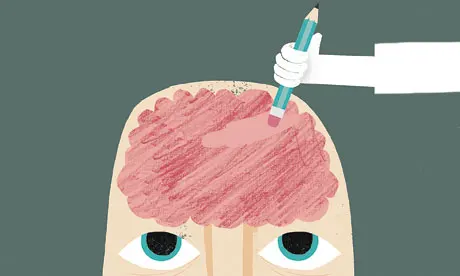 Vectors - recap
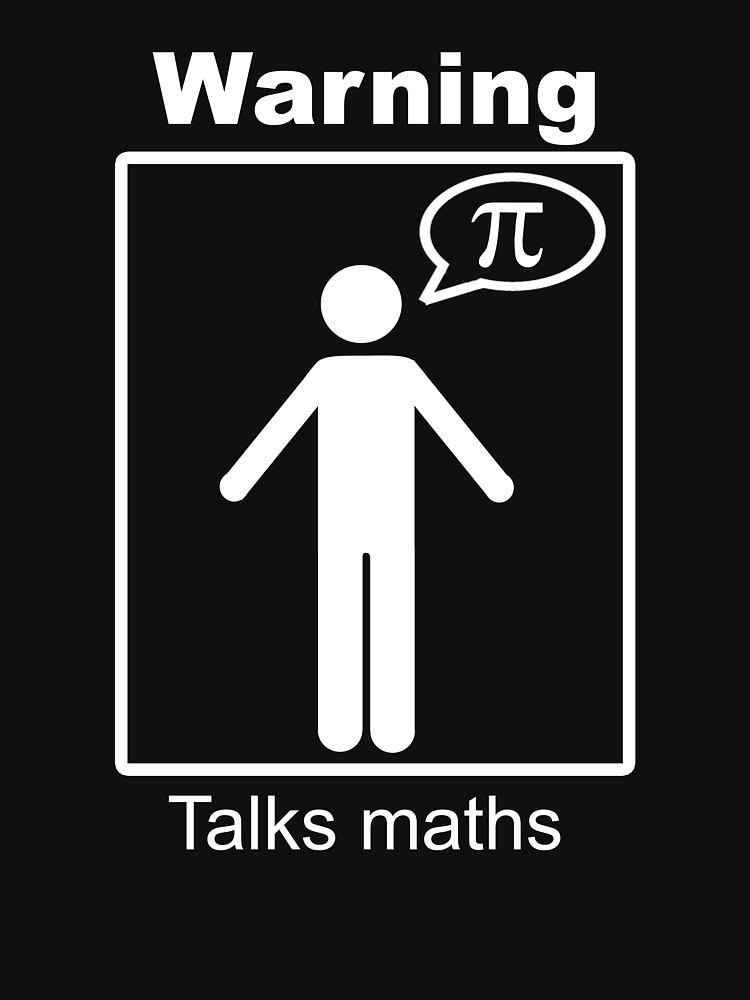 Ray – plane intersection
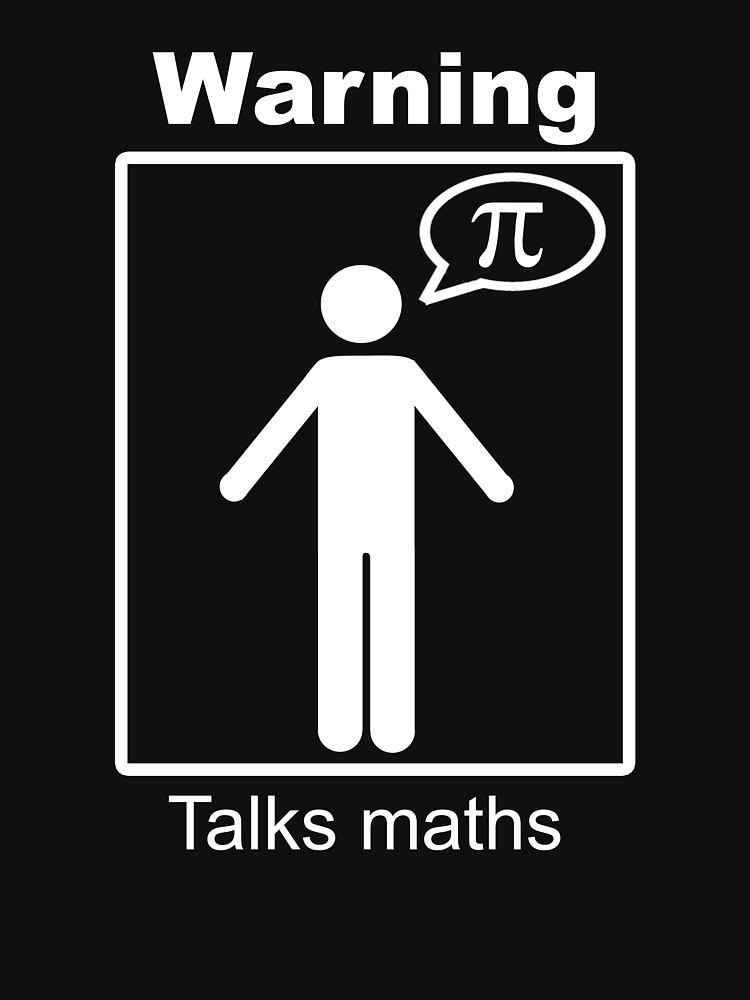 Ray – plane intersection
https://www.youtube.com/watch?v=gsZiJeaMO48
Computation: test many objects
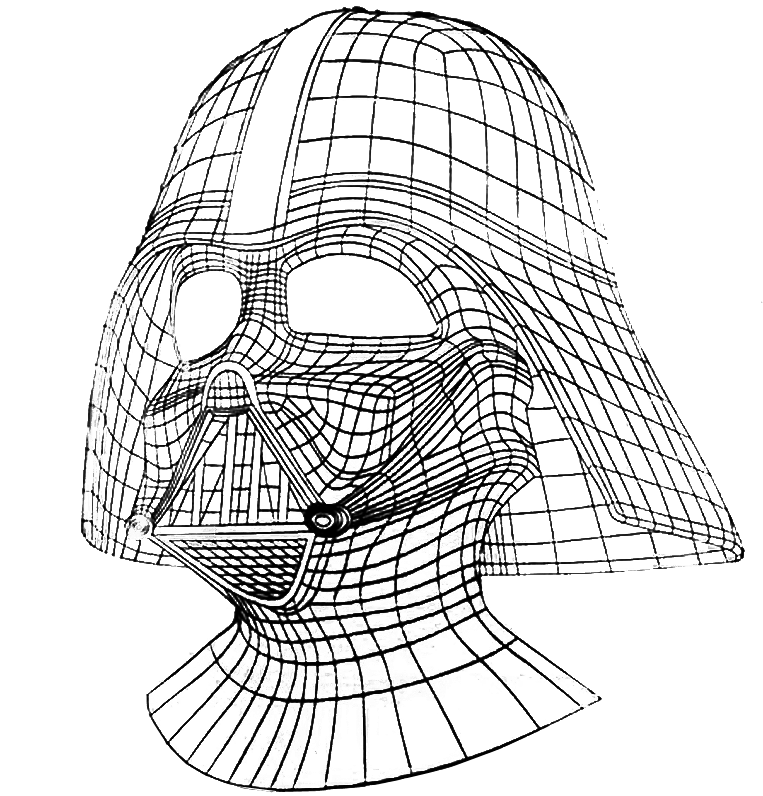 missed
hit!
Speed up testing many objects?
Discuss with your neighbour(s) and propose strategies
Acceleration data structures
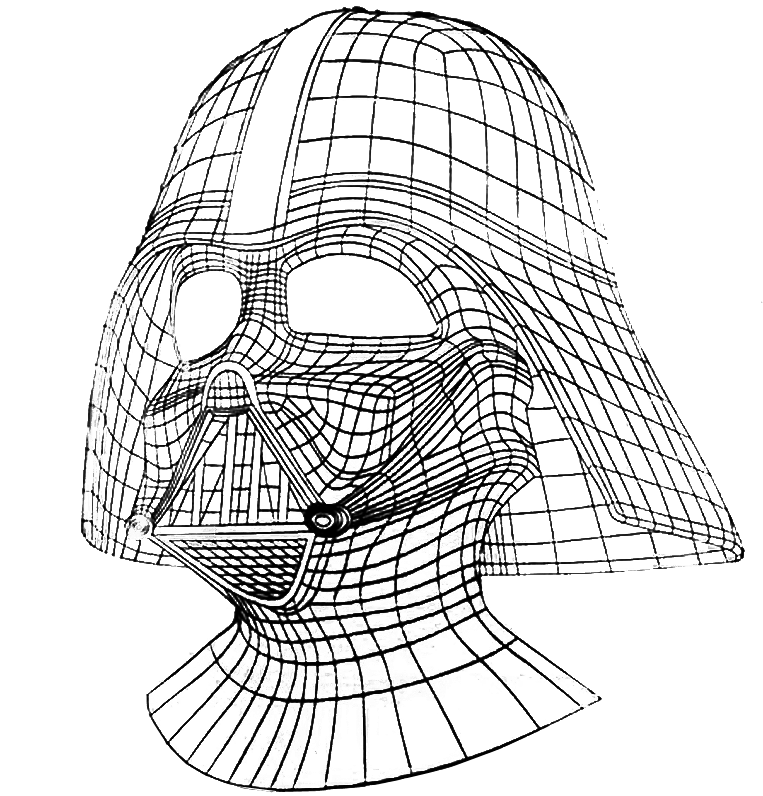 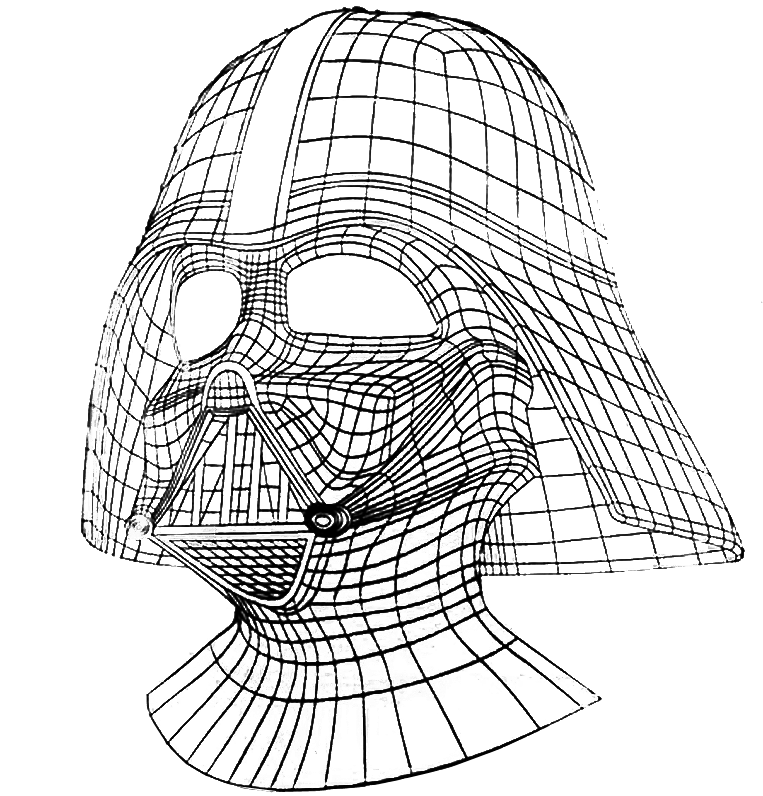 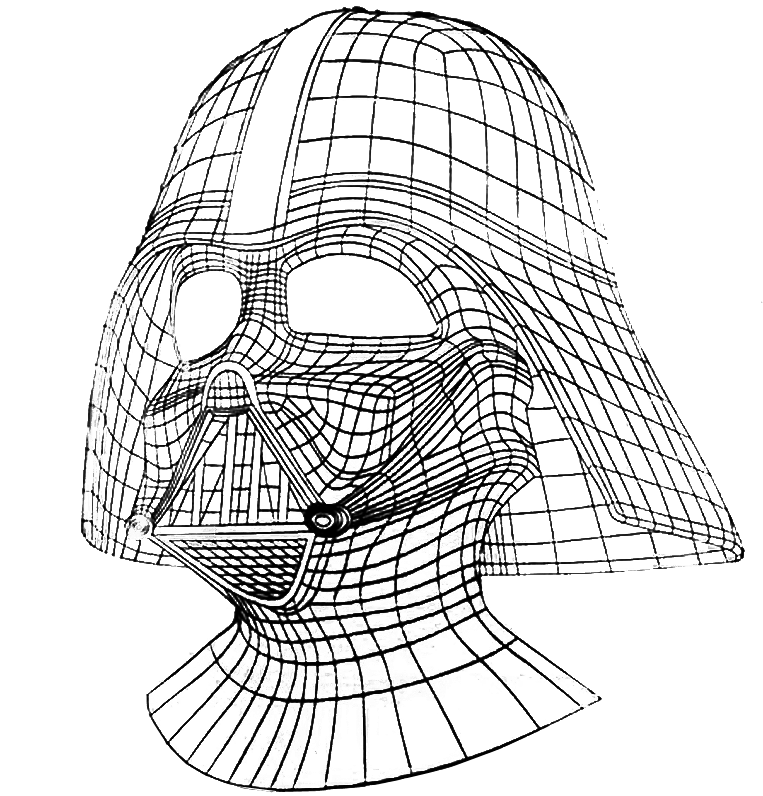 grids
 - uniform
 - adaptive e.g. octree
bounding box
 - simple
 - concave objects?
arbitrary bounding volume
 - ‘tight’ but more tests
 - concave objects?
Acceleration technique
Acceleration: bounding volume hierarchy
Acceleration: bounding volume hierarchy
test ray at highest level
- recurse based on intersection result
Interested readers: slides
Video games: 0.5 billion rays per second!
60 frames per second
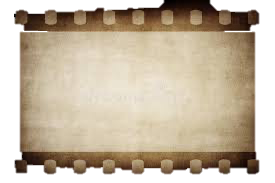 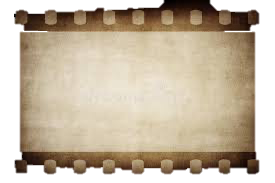 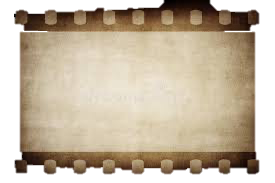 4K (UHD) 
3840 x 2160

8.2 million pixels
Ray intersection - GPU
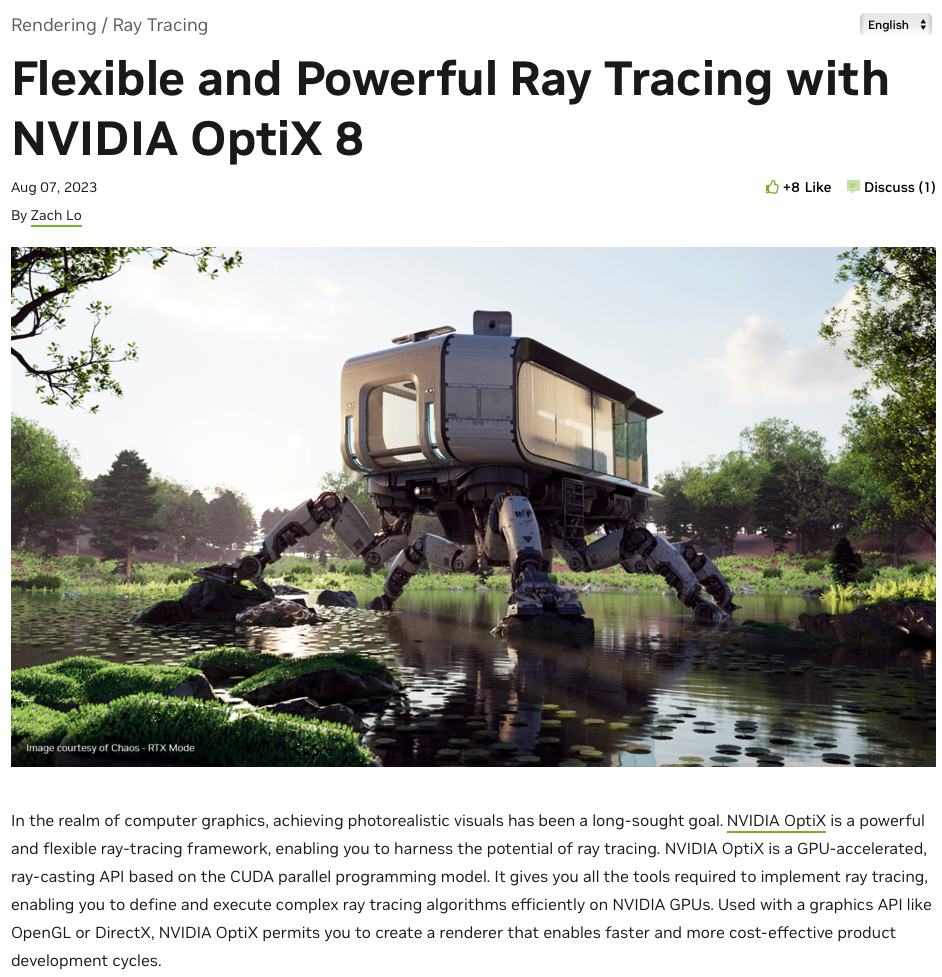 https://developer.nvidia.com/blog/flexible-and-powerful-ray-tracing-with-optix-8/
Ray intersection - GPU
- Reduce computation time by  executing parallel tests

Reduce number of tests via acceleration structures
trade off: building data structures and book-keeping
exploring data structures may not be easy or efficient
NVIDIA 4090
Some games with good visuals: here
~£1800,             > 10b rays/s
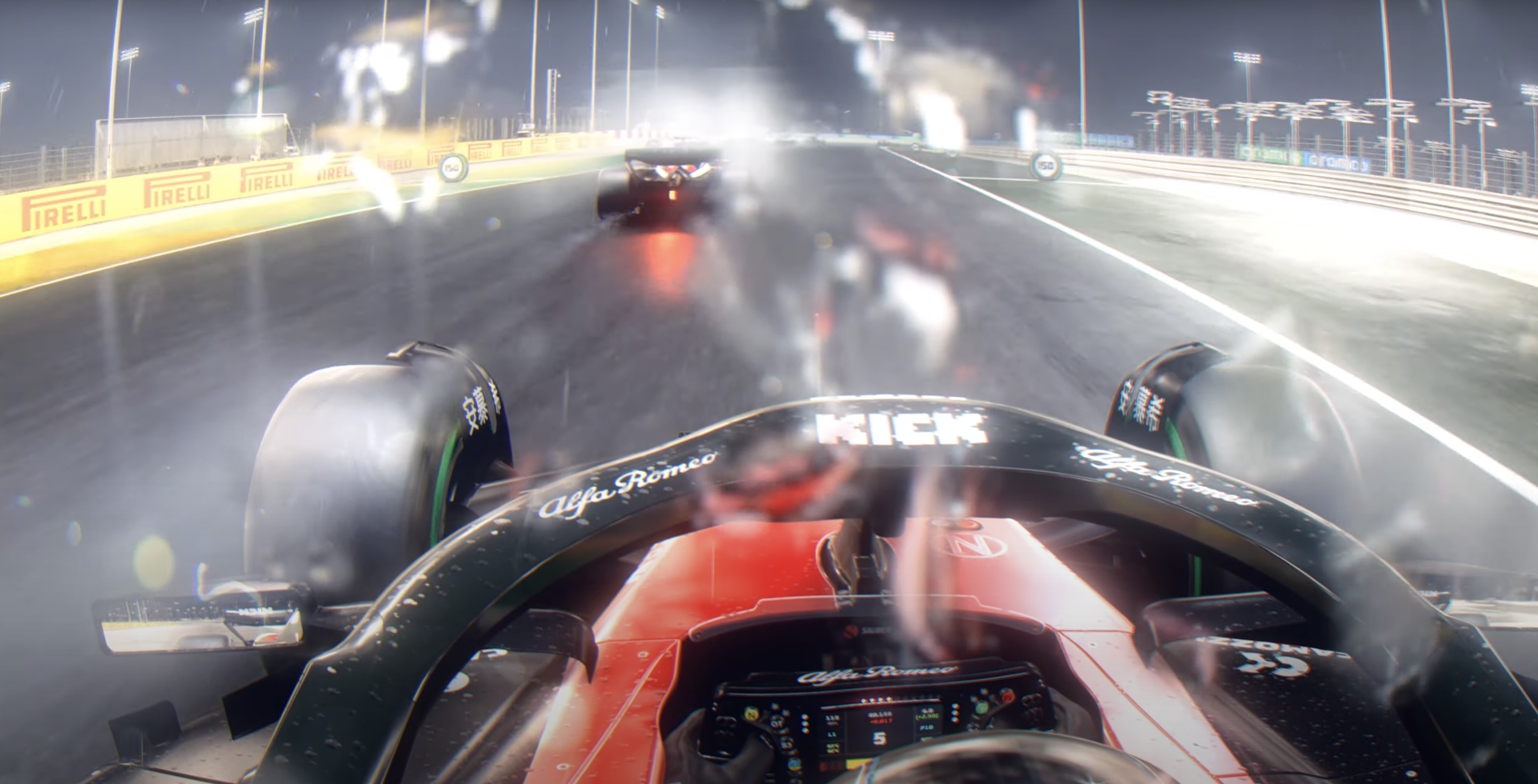 https://www.youtube.com/watch?v=QHX8ktPFB9k
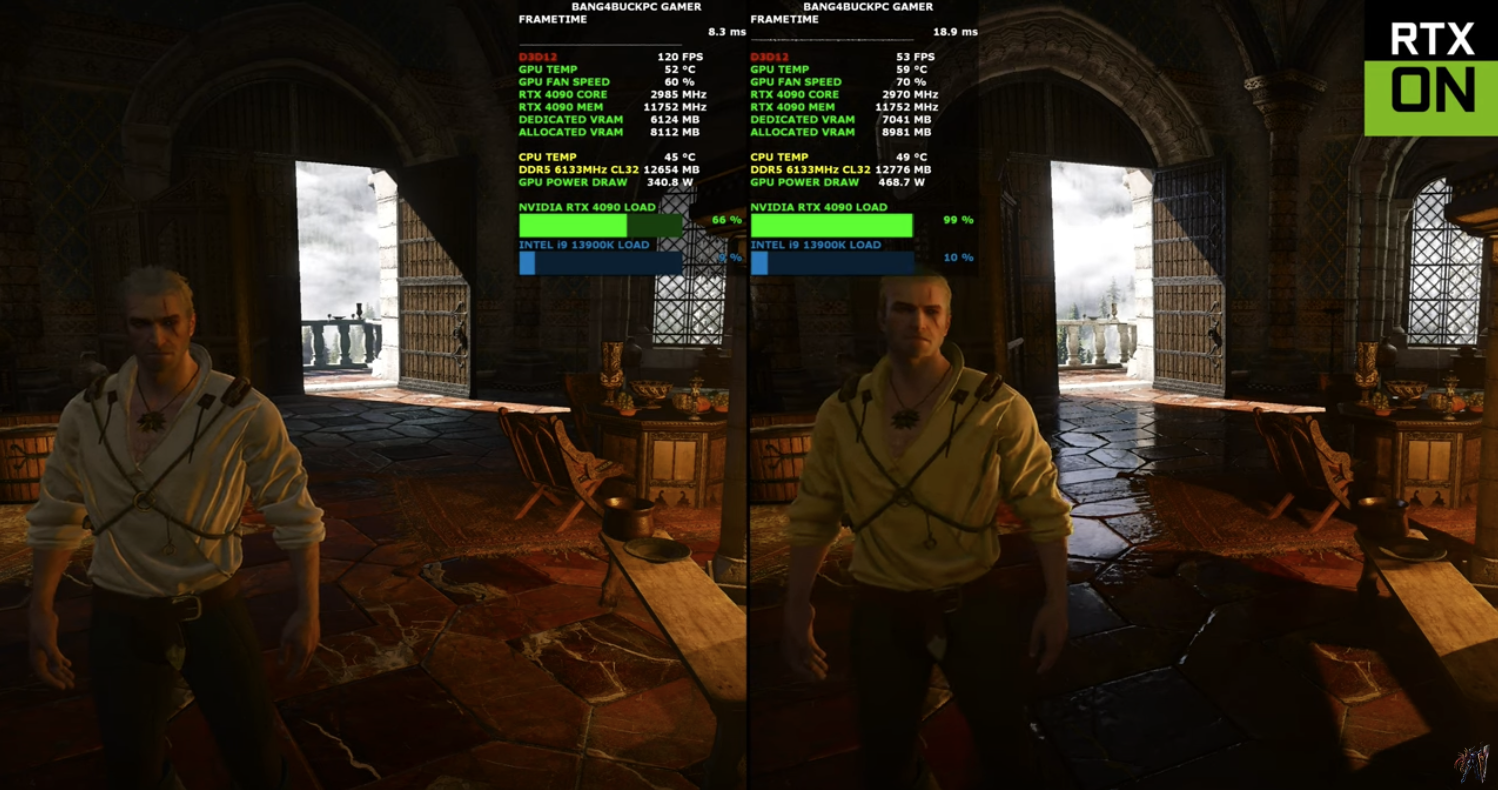 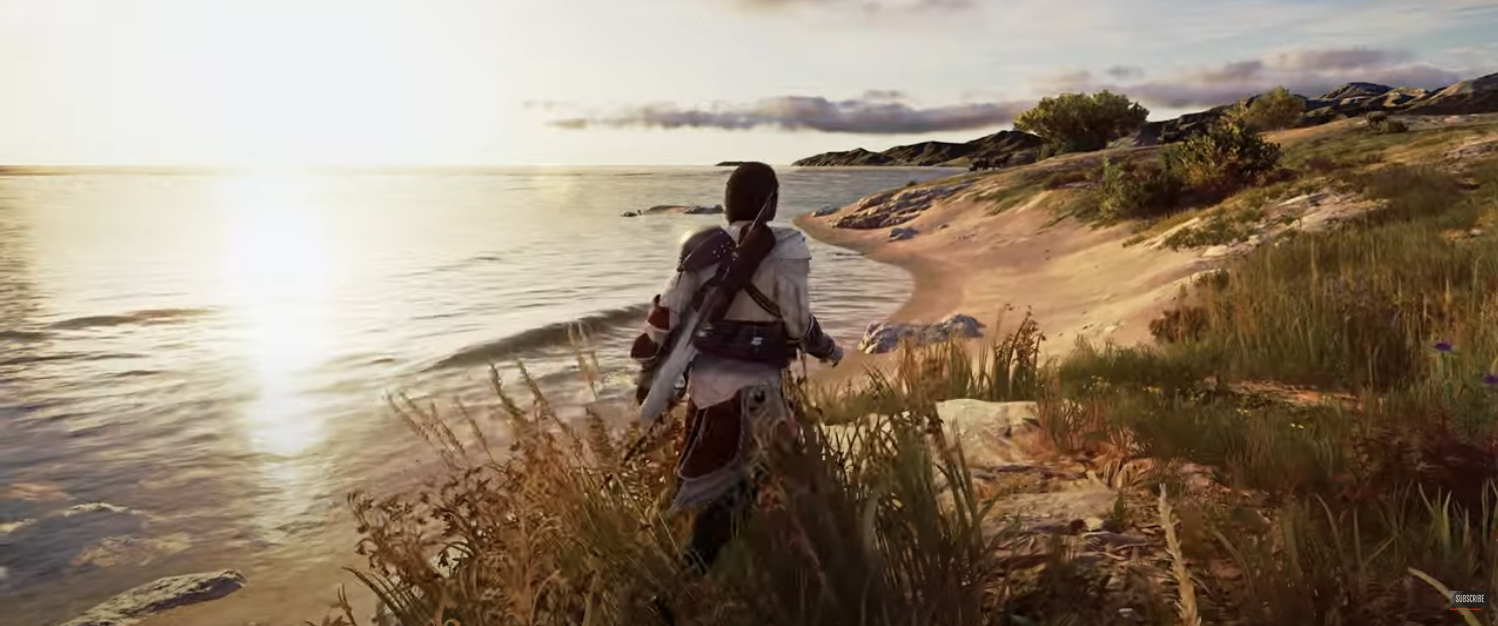 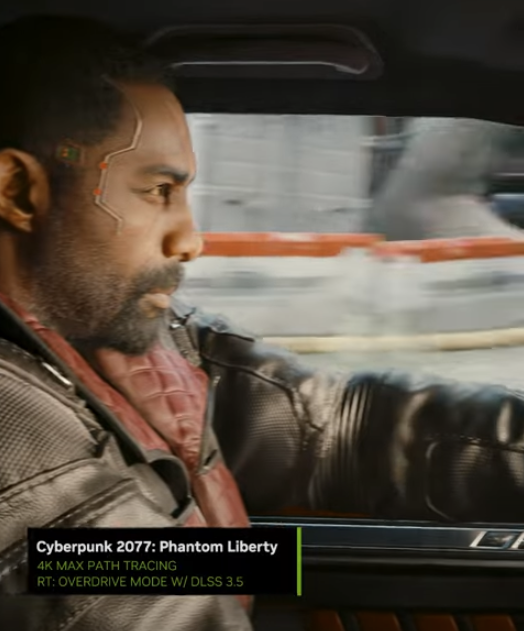 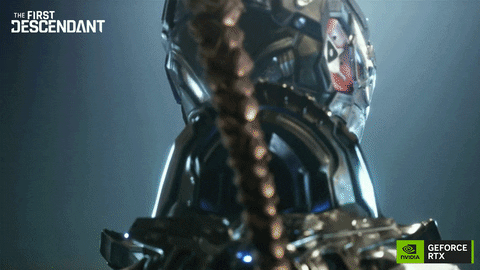 https://www.youtube.com/watch?v=dbSdvV_YU8U
https://www.youtube.com/watch?v=UZ_9-fklLns
2
Ray intersection
p
r
intersection point ?
3
Shading: How much light?
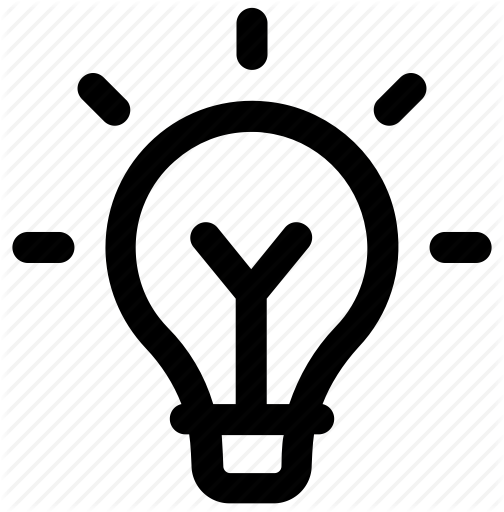 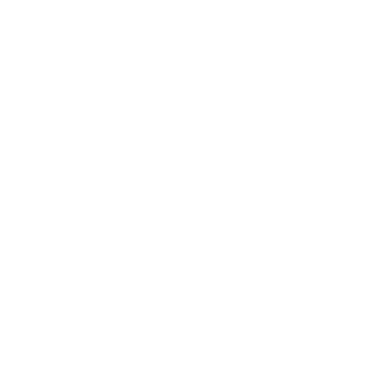 Approximation!
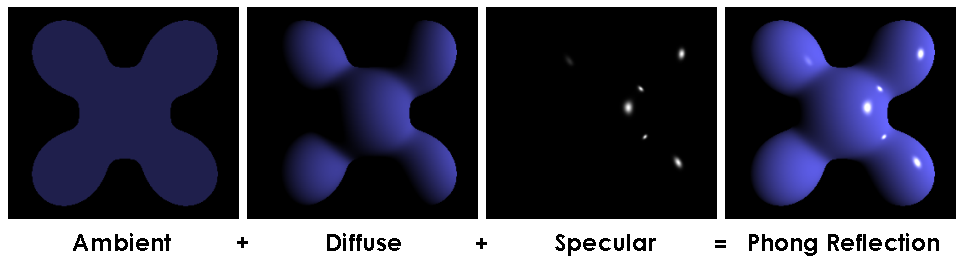 Shading: approximation
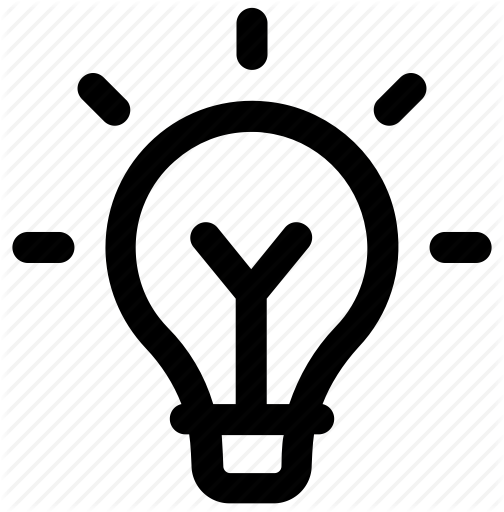 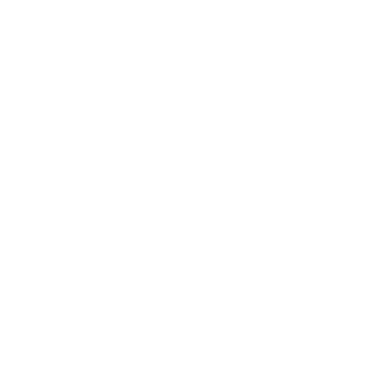 ambient light (constant) 
+ 
diffuse
+
specular reflection of light
Phong shading
material property
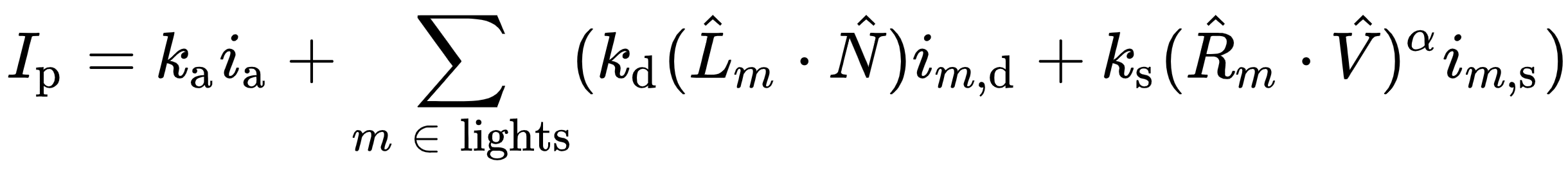 specular
diffuse
ambient
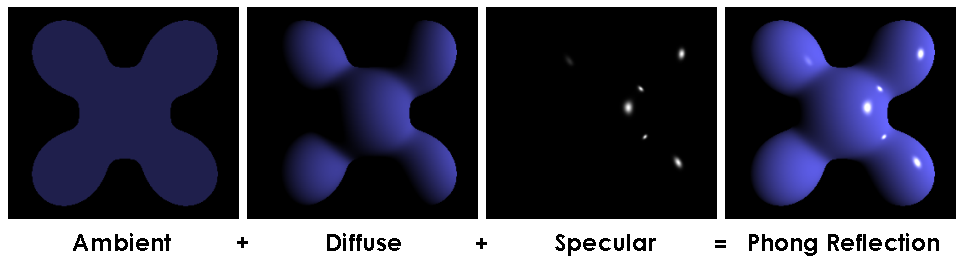 light property
R is the mirror reflection direction
source:wikipedia
Shadows
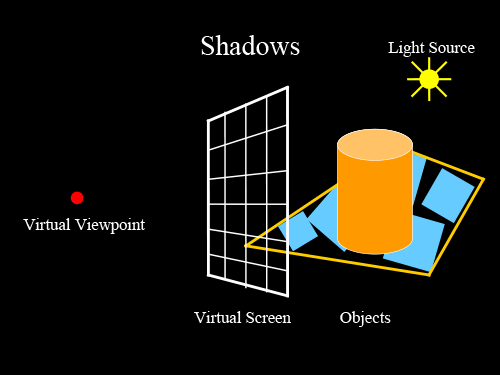 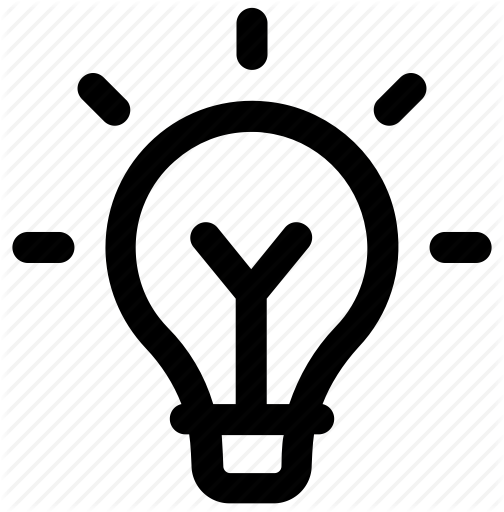 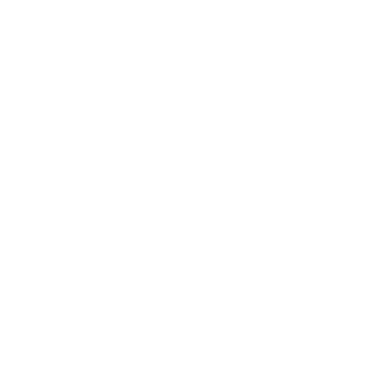 http://studiomaven.org/Context__Overview_of_Ray-Traced_Rendering.html
image credit
Mirror (specular) reflection/refraction
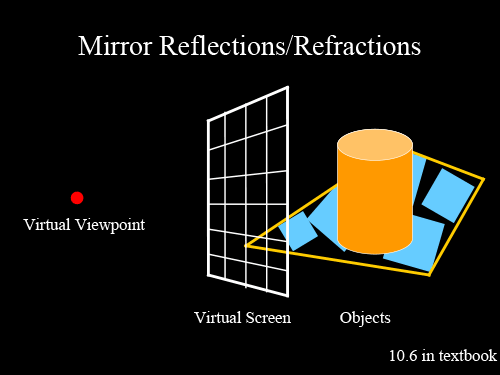 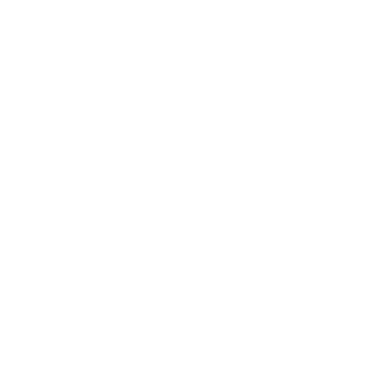 http://studiomaven.org/Context__Overview_of_Ray-Traced_Rendering.html
image credit
Reflection
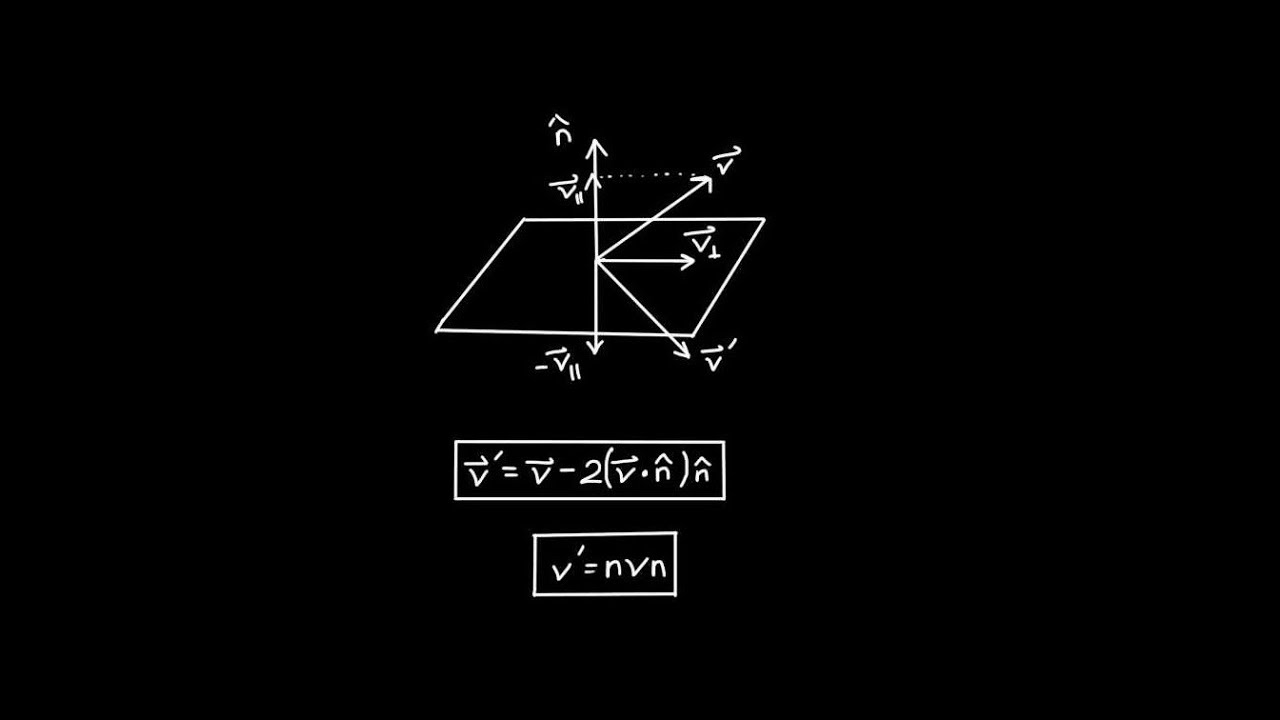 Resources
https://www.cs.utah.edu/~shirley/books/fcg2/rt.pdf

http://www.cs.utah.edu/~shirley/papers/rayedu.pdf

http://www.realtimerendering.com/raytracing/roundup.html

http://rtintro.realtimerendering.com/

https://benedikt-bitterli.me/tantalum/tantalum.html
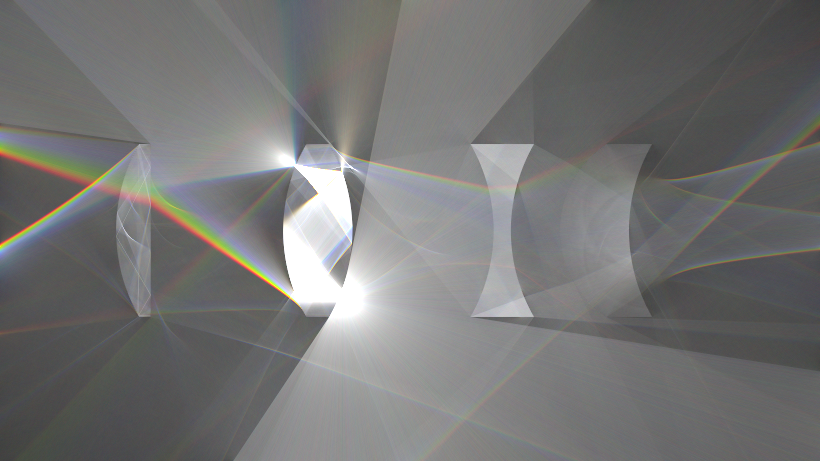